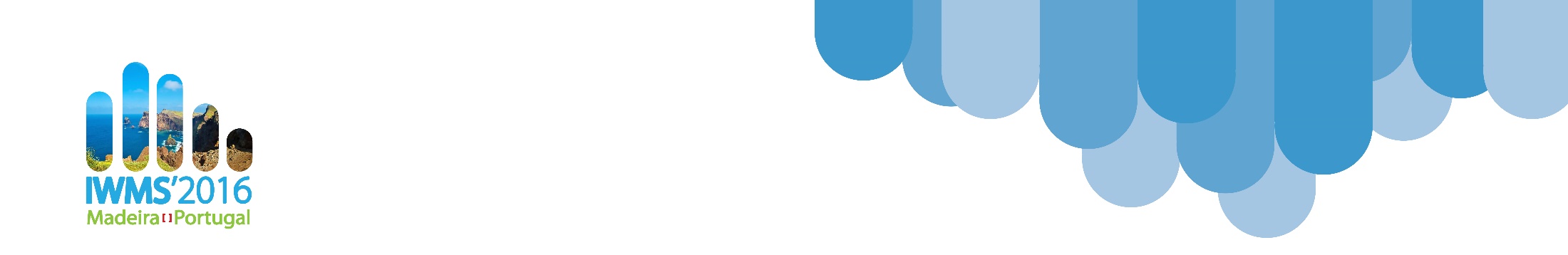 Título Apresentação
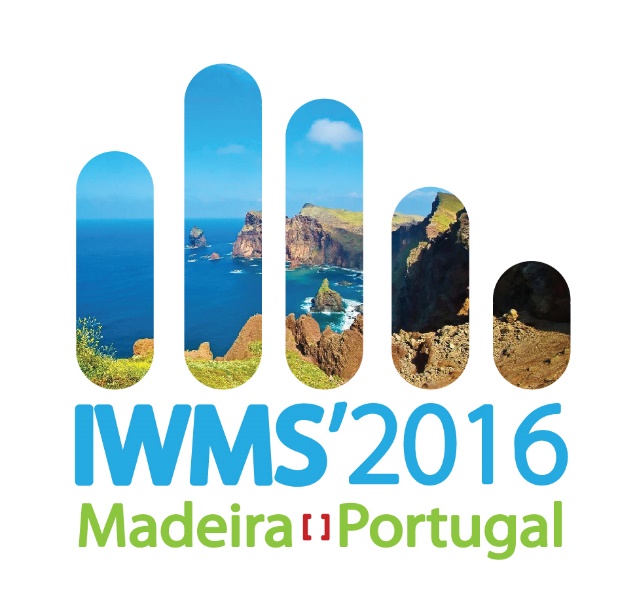 A minha afiliação
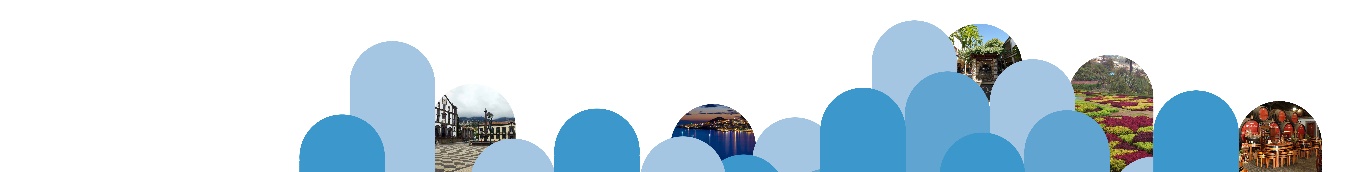